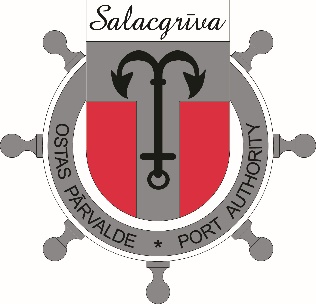 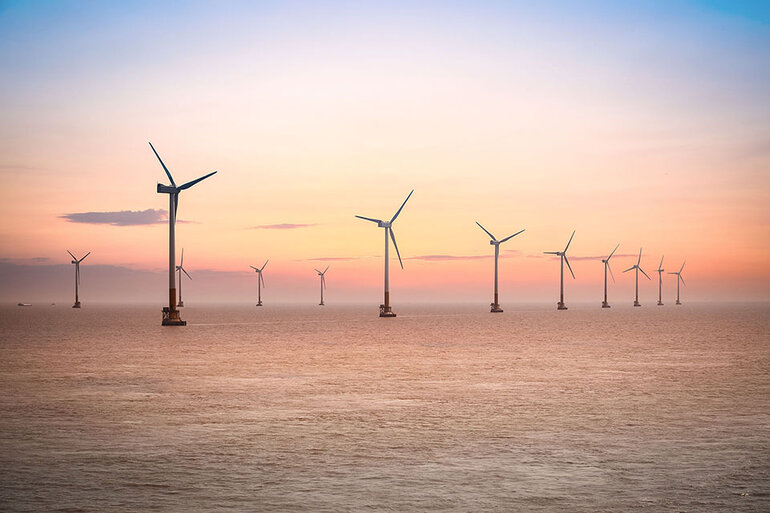 WIND ENERGY
PORT OF SALACGRIVA - STRATEGIC BUSINESS PARTNER IN THE GULF OF RIGA
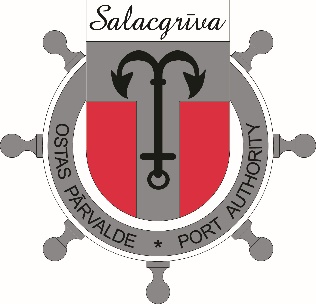 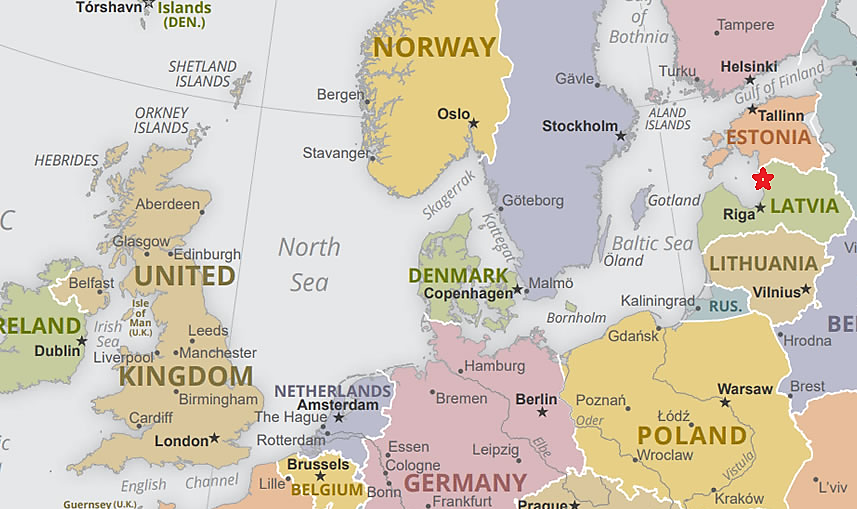 PORT OF SALACGRIVA GOOD BASE FOR DEVELOPERS AND OPERATORS; AND SUPPLY CHAIN COMPANIES
GOOD LOCATION TO ACCESS OWF DEVELOPMENTS IN TWO COUNTRIES –  LATVIA AND ESTONIA
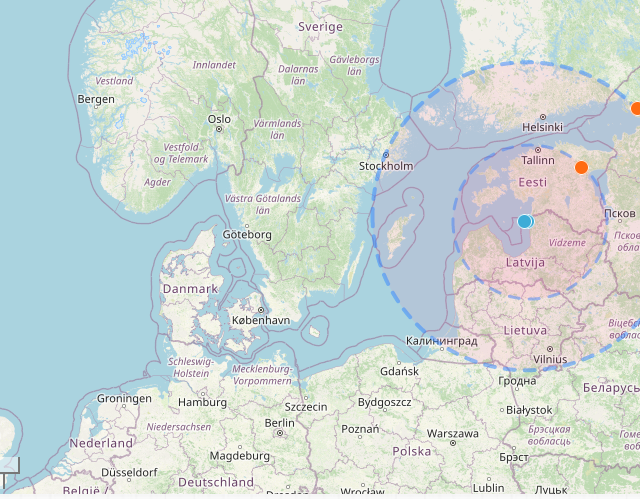 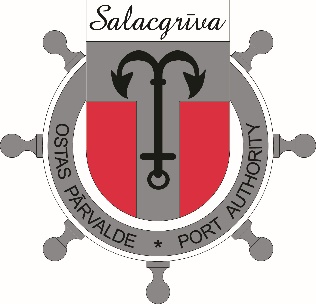 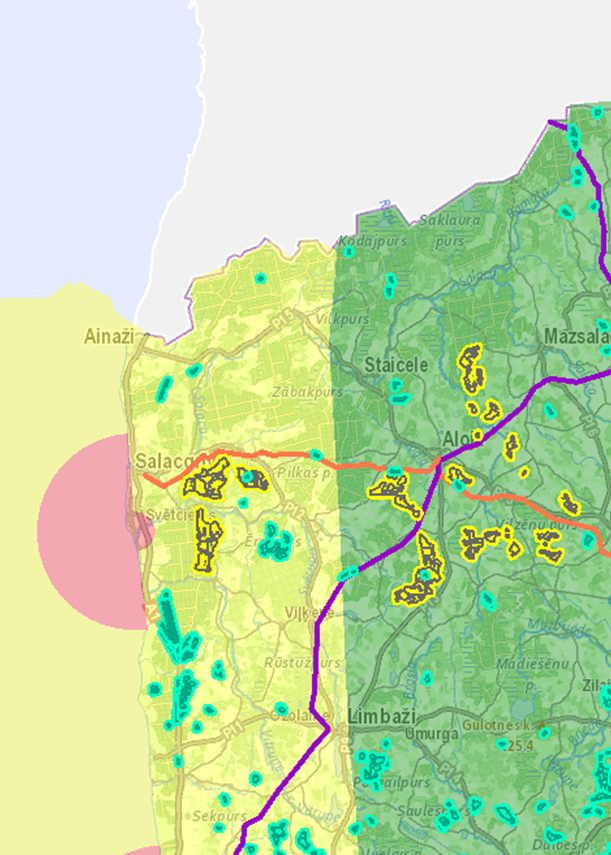 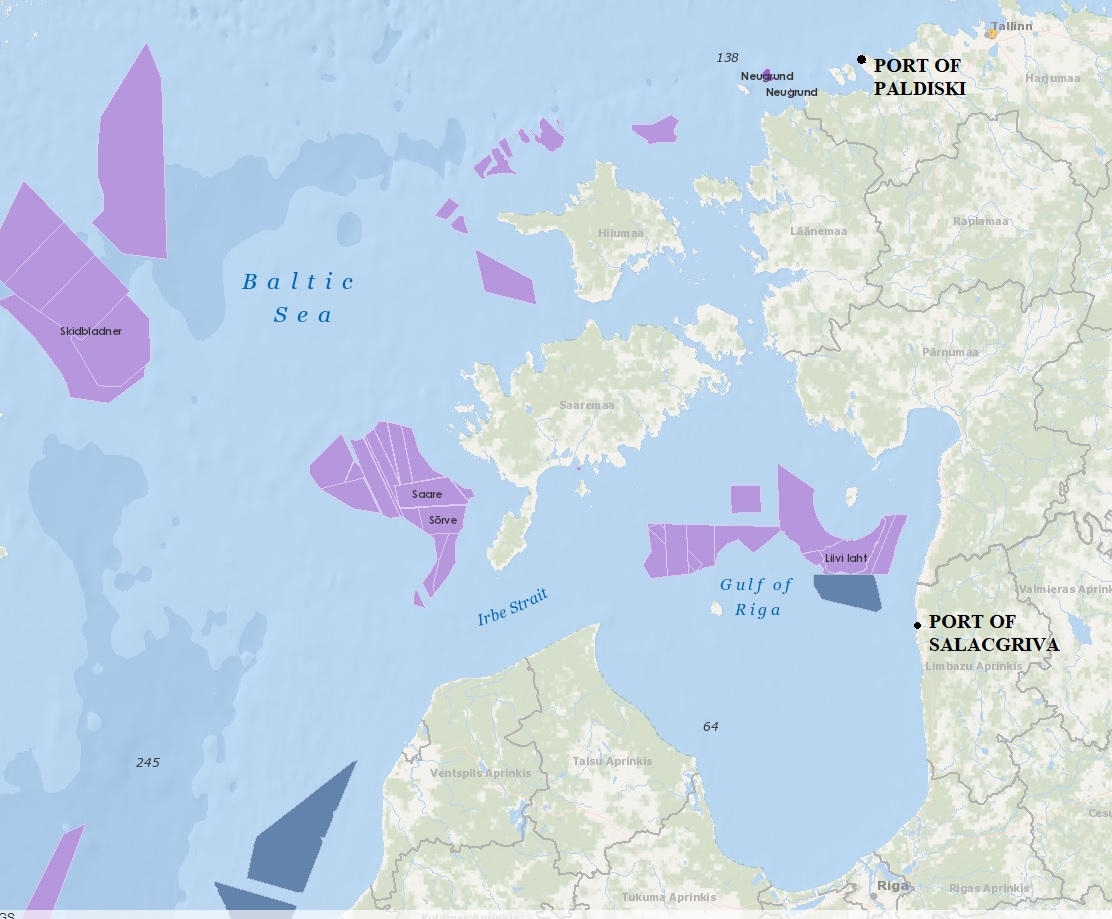 PORT OF SALACGRIVA ONSHORE AND OFFSHORE WIND PROJECTS
PORT CAN SUPPORT THE BUSINESSES
ESTABLISHED AND OPERATING PORT  
WE CAN DEVELOP THE PORT WITH THE CLIENTS SPECIFICATIONS
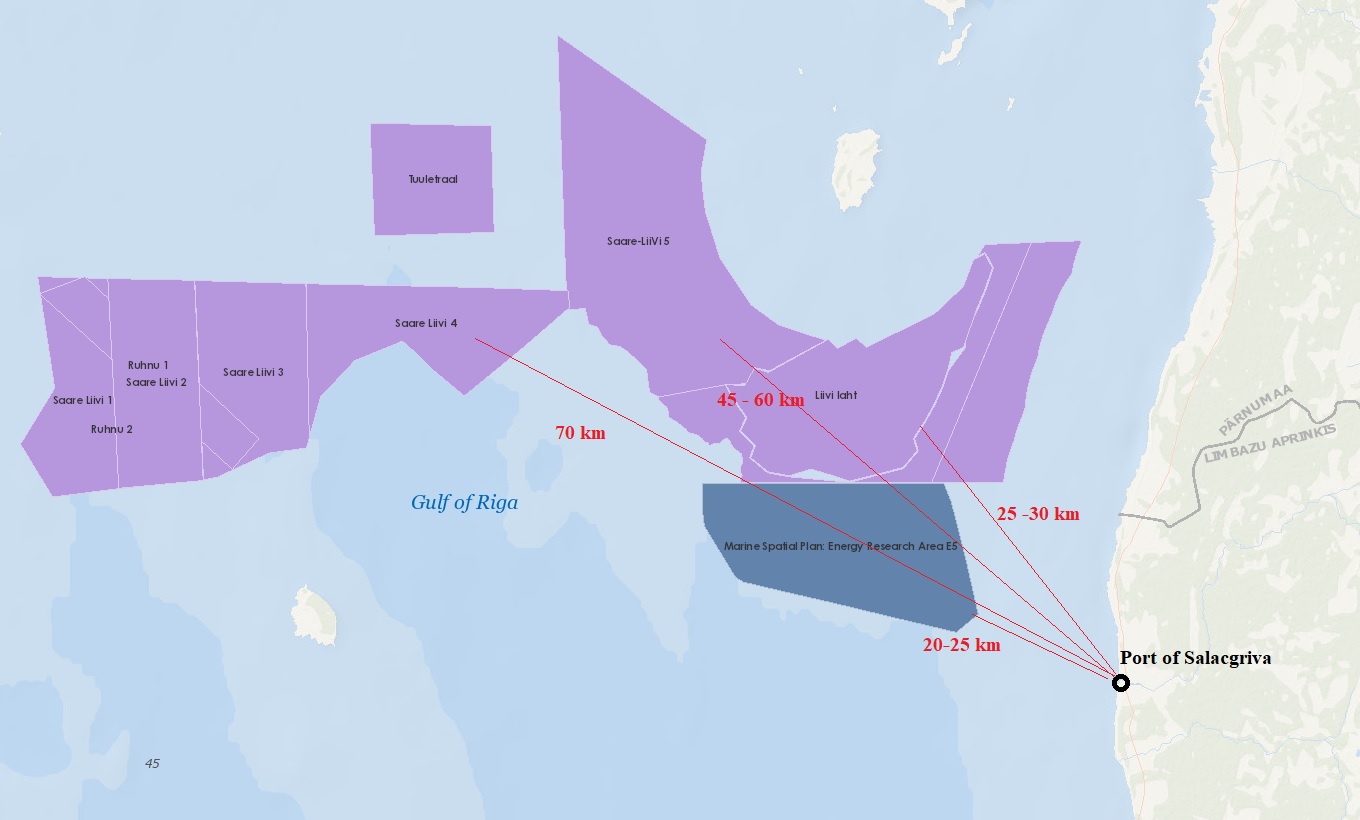 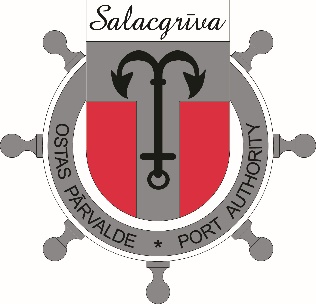 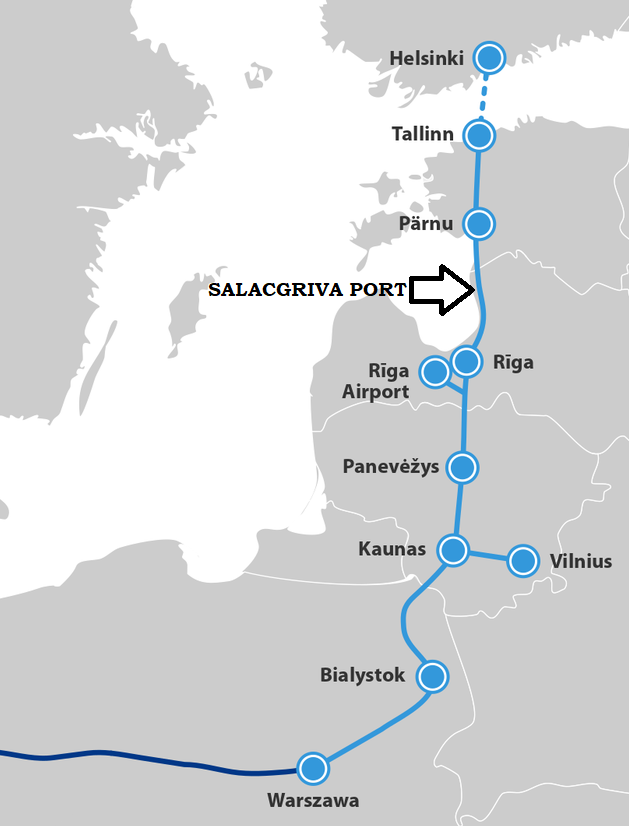 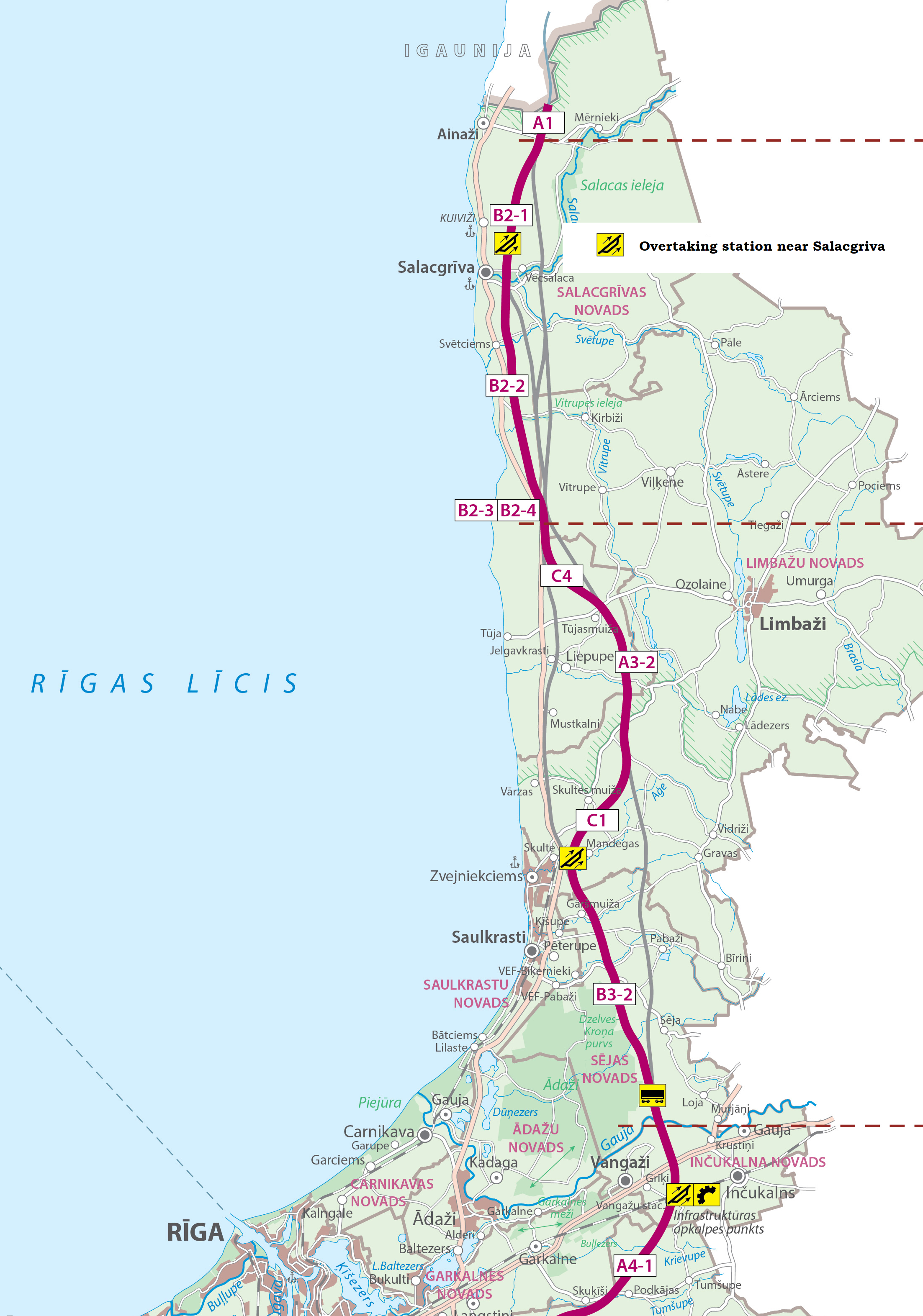 PORT OF SALACGRIVA EASY ACCESS FROM SEA AND LAND
SALACGRIVA IS LOCATED ON VIA BALTICA – THE MAIN HIGHWAY CONNECTING HELSINKI-TALLINN-RIGA-KAUNAS-WARSAW
RAIL BALTICA PLANS A CARGO AND PASSENGER STATION 3 KM FROM SALACGRIVA PORT
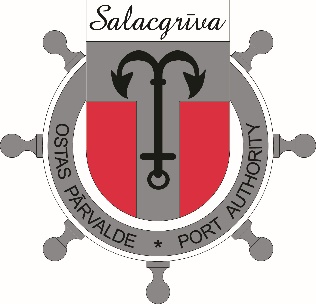 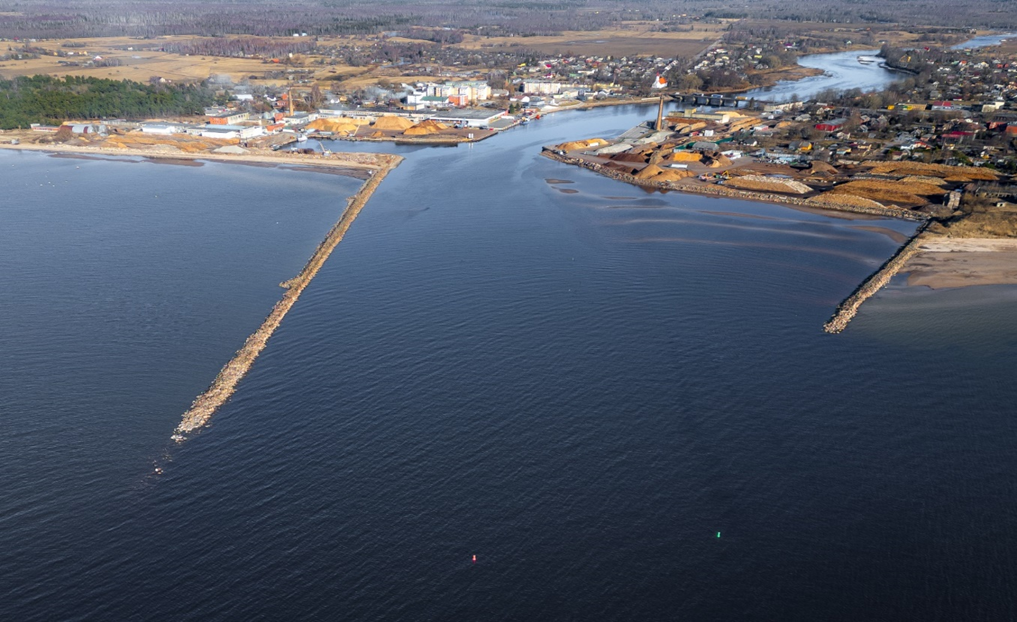 PORT OF SALACGRIVA CARGO, FISHING AND YACHT PORT
THE EXISTING PORT AREA (LAND) ~ 15 HA
SHIP’S DRAFT: -5,6 M, LOA 115M
CARGO SHIPPING TRAFFIC: 15 VESSELS PER MONTH
FISHING FACTORY, FISHING SHIPS
YACHT PORT
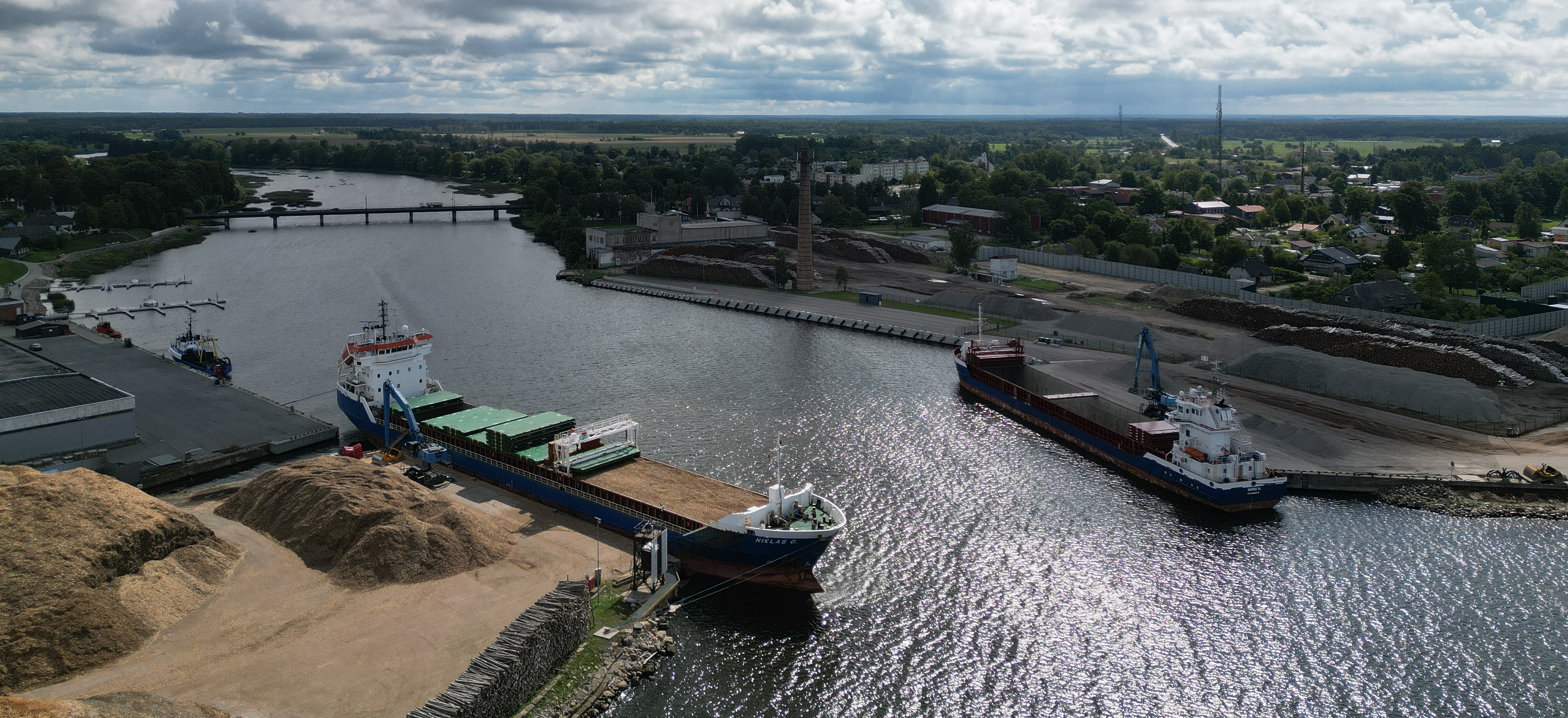 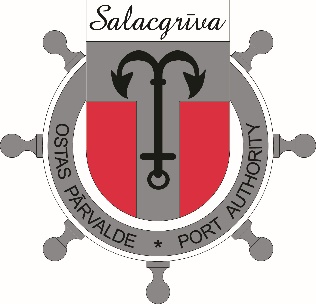 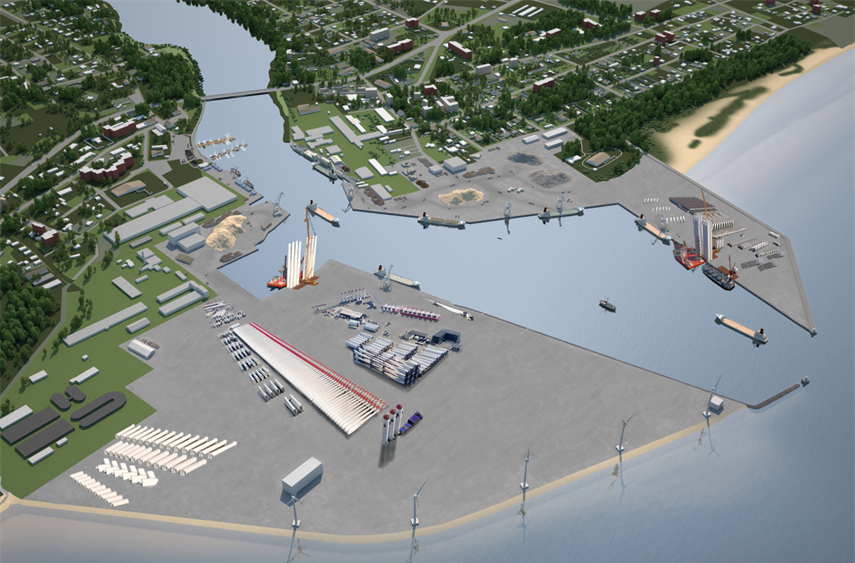 DEVELOPMENT OF PORT OF SALACGRIVACONSTRUCTION & INSTALLATION
AVAILABLE NEW AREA FOR DEVELOPMENT, EIA  DONE.
PORT DEVELOPMENT PLAN ALLOWS AN EXTRA TERRITORY UP TO 55 HA TO BE BUILT.
ESTIMATED DEPTHS ALONGSIDE BERTHS PLANNED -7 M .
ESTIMATED WIDTH OF THE CHANNEL PLANNED -80 M.
FUTURE DEPTHS POSSIBLE -10-11 M.
FUTURE WIDTH OF THE CHANNEL POSSIBLE 120 M.
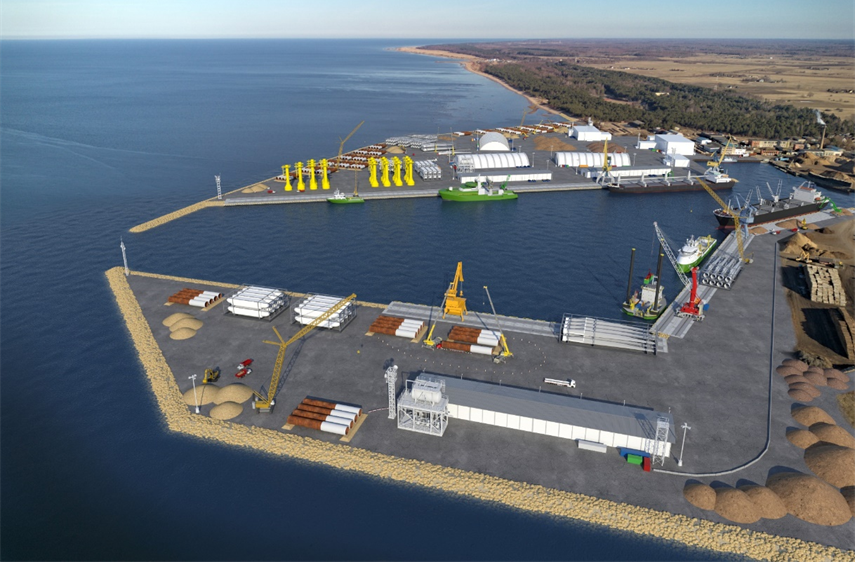 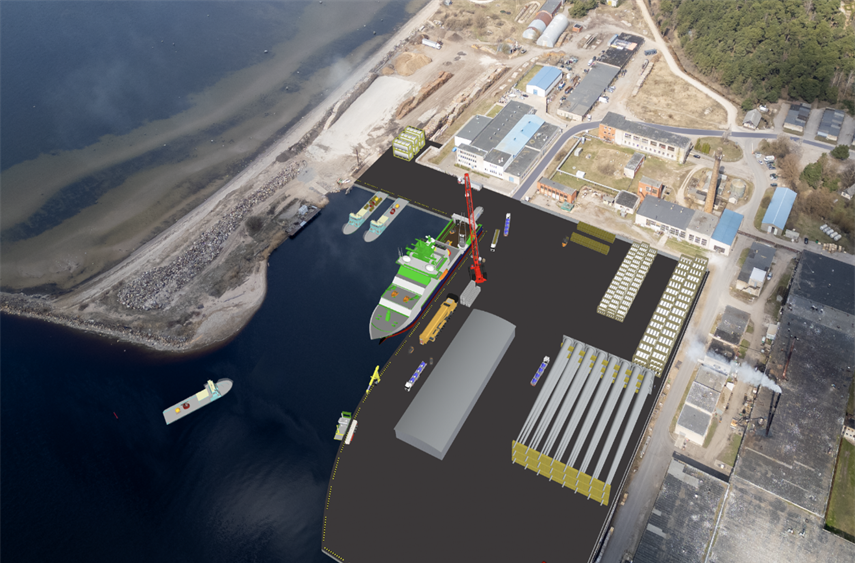 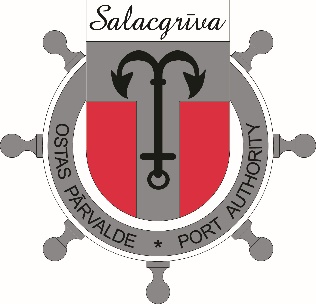 DEVELOPMENT OF PORT OF SALACGRIVAOPERATIONS & MAINTENENCE
OUTER SEA EXTENSION ALLOWED BY EIA
VARIOUS SOLUTIONS FOR THE O&M TERRITORY
EXISTING PARTNERS TO CONSTRUCT AND LEASE THE O&M FACILITY, EXISTING INFRASTRUCTURE CAN BE REPURPOSED, WAREHOUSES JUST OUTSIDE THE PORT AREA MAY BE LEASED OR POTENTIALLY PURCHASED
THE PORT HAS A PARTNER FOR ACCOMMODATION & OFFICE DEVELOPMENT - RS DIVING CONTRACTOR GMBH (DE)
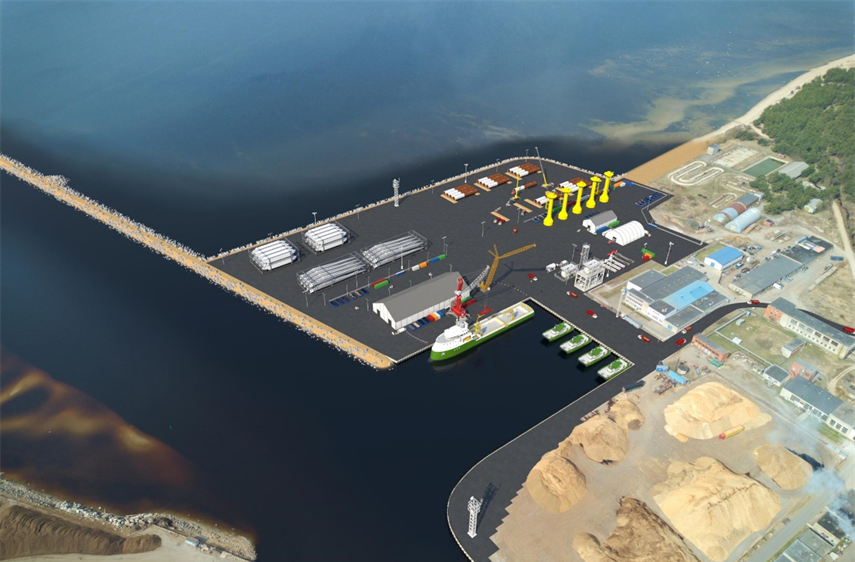 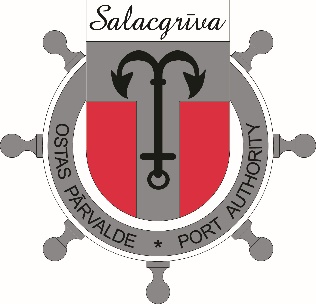 TIMEFRAME FOR DEVELOPNING PORT INFRASTRUCTURE
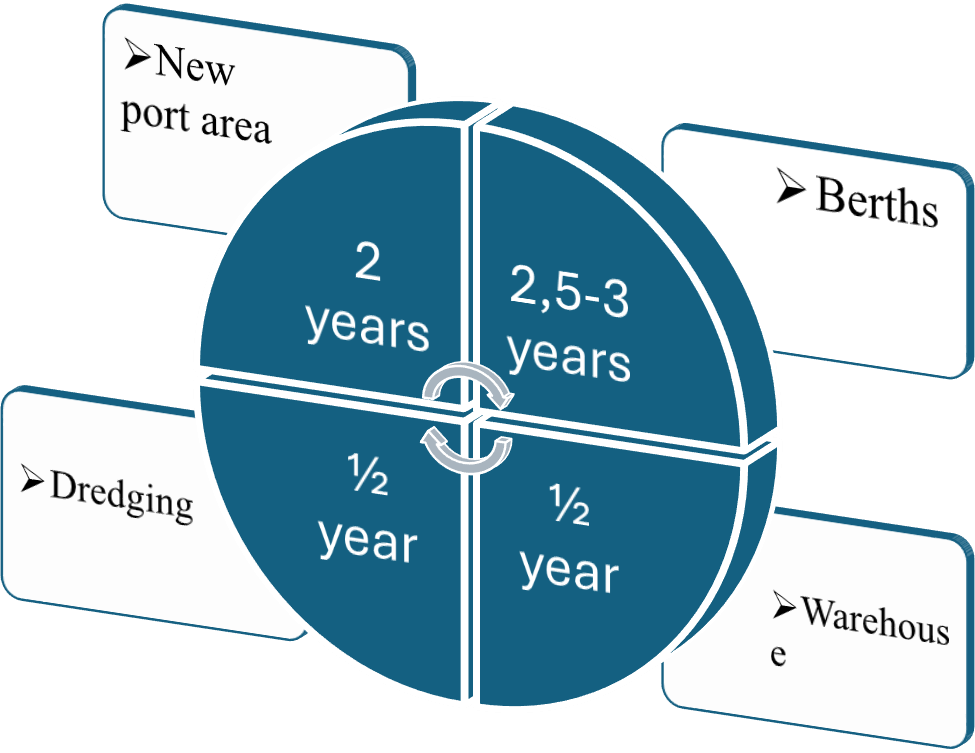 ATRACT AND RECEIVE FUNDING - EU, GOVERMENT, PORT, PRIVAT 
2 YEARS
AGREEMENT WITH OWF OPERATOR
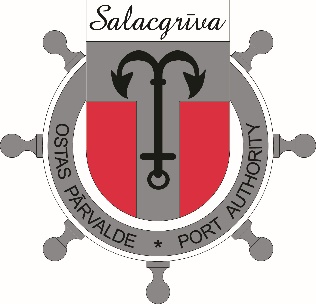 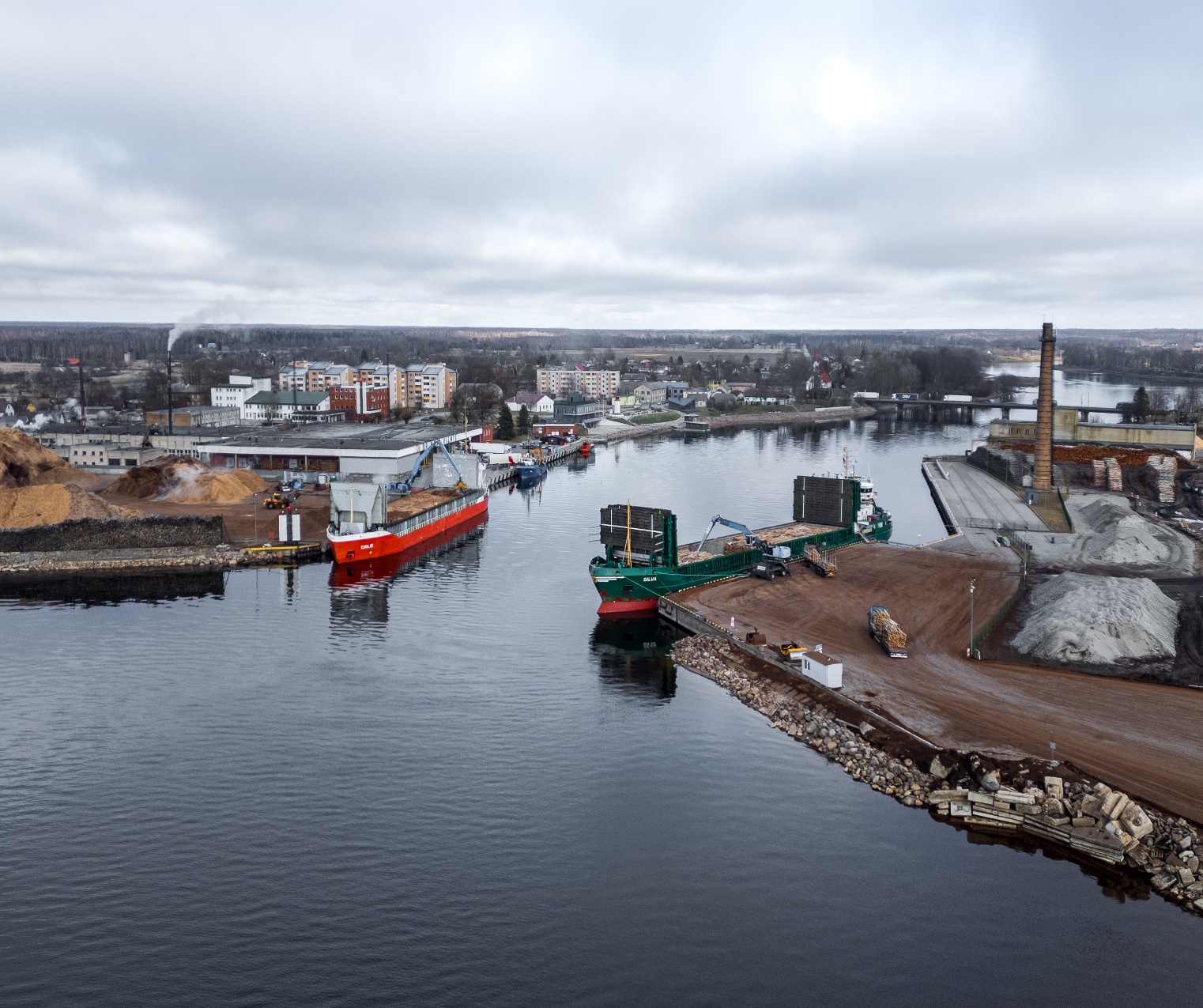 PORT OF SALACGRIVA
STRATEGIC CHOICE FOR WIND ENERGY HUB IN GULF OF RIGA

OPEN FOR POWER-TO-X SOLUTIONS
SALACGRIVA PORT AUTHORITY
OSTAS STR.6, SALACGRIVA, LATVIA
port@salacgrivaport.lv